Figure 1. (A) Activation of a direct (e.g., monosynaptic) pathway projecting from premotor cortex (PMC) onto CSN ...
Cereb Cortex, Volume 25, Issue 9, September 2015, Pages 2346–2353, https://doi.org/10.1093/cercor/bhu032
The content of this slide may be subject to copyright: please see the slide notes for details.
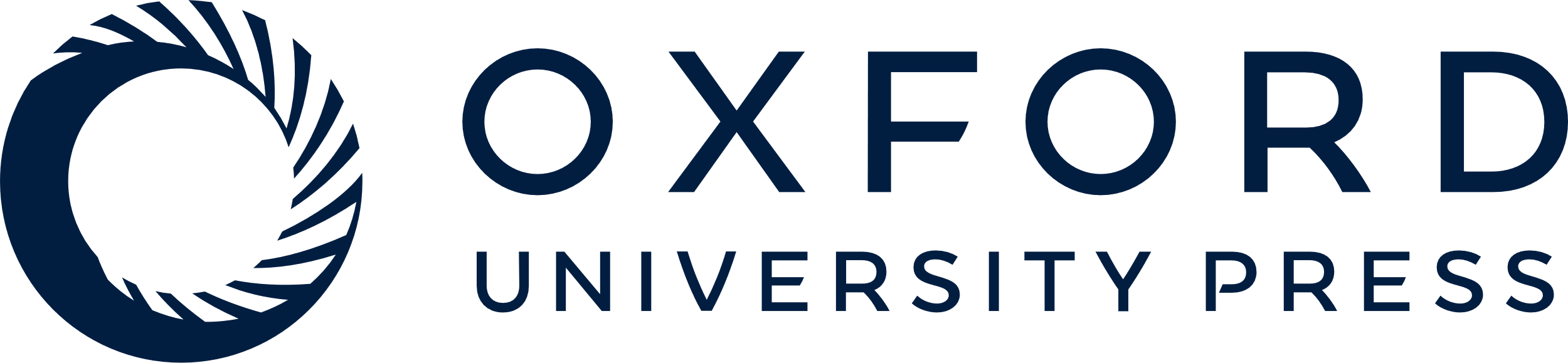 [Speaker Notes: Figure 1. (A) Activation of a direct (e.g., monosynaptic) pathway projecting from premotor cortex (PMC) onto CSN situated in primary motor cortex (M1) by AP-TMS, resulting in short onset latency MEPs. In contrast, short latency MEPs induced by PA-TMS are thought to result from trans-synaptic activation of CSN within M1 (modified from Lemon 2008). (B) Longer onset latencies following AP-TMS might be due to the stimulation of indirect (e.g., polysynaptic) pathways from PMC onto CSNs. Individual recruitment may arise from preactivation-dependent differences in excitability between direct and indirect pathways.


Unless provided in the caption above, the following copyright applies to the content of this slide: © The Author 2014. Published by Oxford University Press. All rights reserved. For Permissions, please e-mail: journals.permissions@oup.com]